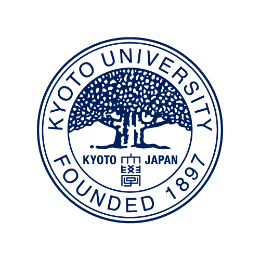 ・青字は提出時に削除ください
・本資料をＰＤＦファイルに変換の上、ご提出ください。
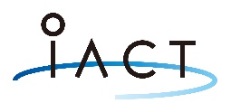 2024年度 
京都大学医学部附属病院 先端医療研究開発機構
橋渡し研究プログラム・シーズA申請書
（説明スライド）
1
1．本シーズについて
1-1. あなたのシーズ（開発品・技術）について簡潔に述べて下さい（最大３ページ）
シーズ（開発品・技術）の名称
薬事申請上の分類（医薬品・医療機器・再生医療等製品・体外診断薬、その他）
適応症
シーズの特徴
製品コンセプト（記載できる方のみ）
これまでのデータ（有効性データ等）
2
1．本シーズについて
1-2. 競合品（技術）がある場合は、下表を参考に既存品と比較し、優位性を示してください。（1ページ）
※項目については、以下を参考に自由に設定の上、表を作成ください
記載例（医薬品）
記載例（医療機器）
3
2．本シーズのねらい
本シーズの独創性、優位性を記載ください。
また本シーズはどういった医療現場の課題を解決できるか、イメージがあれば記載ください。（１ページ）
4
３．スケジュール
本プログラムで実施する2年間のスケジュールについて、簡潔に記載ください。
注：実施内容の行は適宜増減してください。担当者は 申請書の4.参加者リストと一致させてください。
5
４．研究実施体制図
企業連携を含め、研究実施体制図を記載ください。
●●大学
・要求仕様提示
・試作品評価
研究開発分担者：●●●●
支援
共同研究
契約
臨床評価結果
要求仕様提示
記載例
臨床評価依頼
試作依頼
京大病院
iACT
●●大学
㈱●●
支援
共同研究
契約
研究開発代表者：●●●●
試作品
・製造販売企業マッチング支援
・機器デザイン
・試作品評価
・試作
申請書に掲載の研究者（研究機関）との関係を記載ください。
研究開発代表者は、所属大学等の常勤教職員としてください（大学院生、企業は研究協力者として記入してください）。なお、研究協力者へ研究費を配分することはできません。
6